ALEX DE LA
IGLESIA
TECNOLOGIAS DE LA IMAGEN II
BIOGRAFIA
Aspectos clave de su vida
Sus inicios en el sector audiovisual
Madrid para Alex De la Iglesia
Datos
De la Iglesia junto a su Super 8
Alex De la Iglesia junto a Jorge Guerricaechevarría
Bilbao, 1965
Agustín De la Iglesia actualmente
Pablo Berger y Álex de la Iglesia en los 80s
(Bilbao)
Universidad de Deusto, década de los 80s
Acción Mutante (1993)
Mirindas Asesinas (1991)
Mamá (1988)
Perdita Durango (1997)
Muertos de risa (1999)
El día de la bestia (1995)
Gran Vía, edificio Schweppes, Madrid. (El día de la bestia, 1995)
Fuente del Ángel Caído, parque de El retiro, Madrid. (El día de la bestia, 1995)
Museo de Cera, Madrid. (Muertos de risa, 1999)
Antigua Estación del Norte, Madrid. (Balada triste de trompeta, 2010)
2022-2023
2000
2021
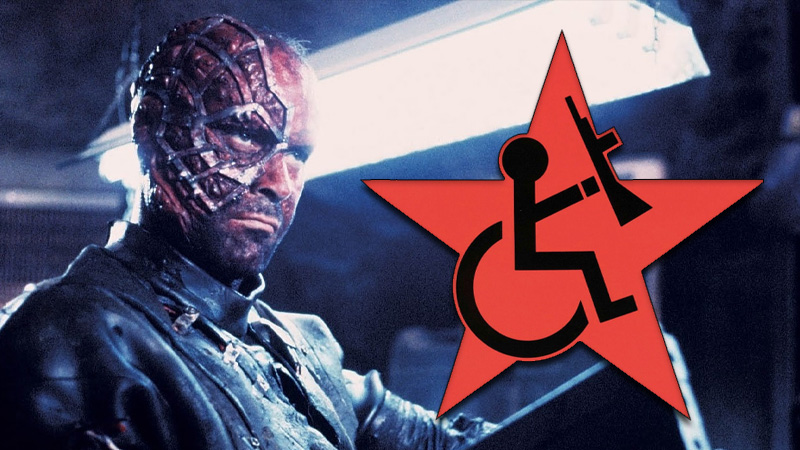 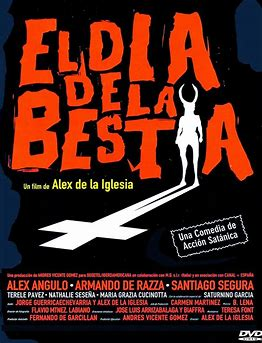 FILMOGRAFIA
OTROS PROYECTOS
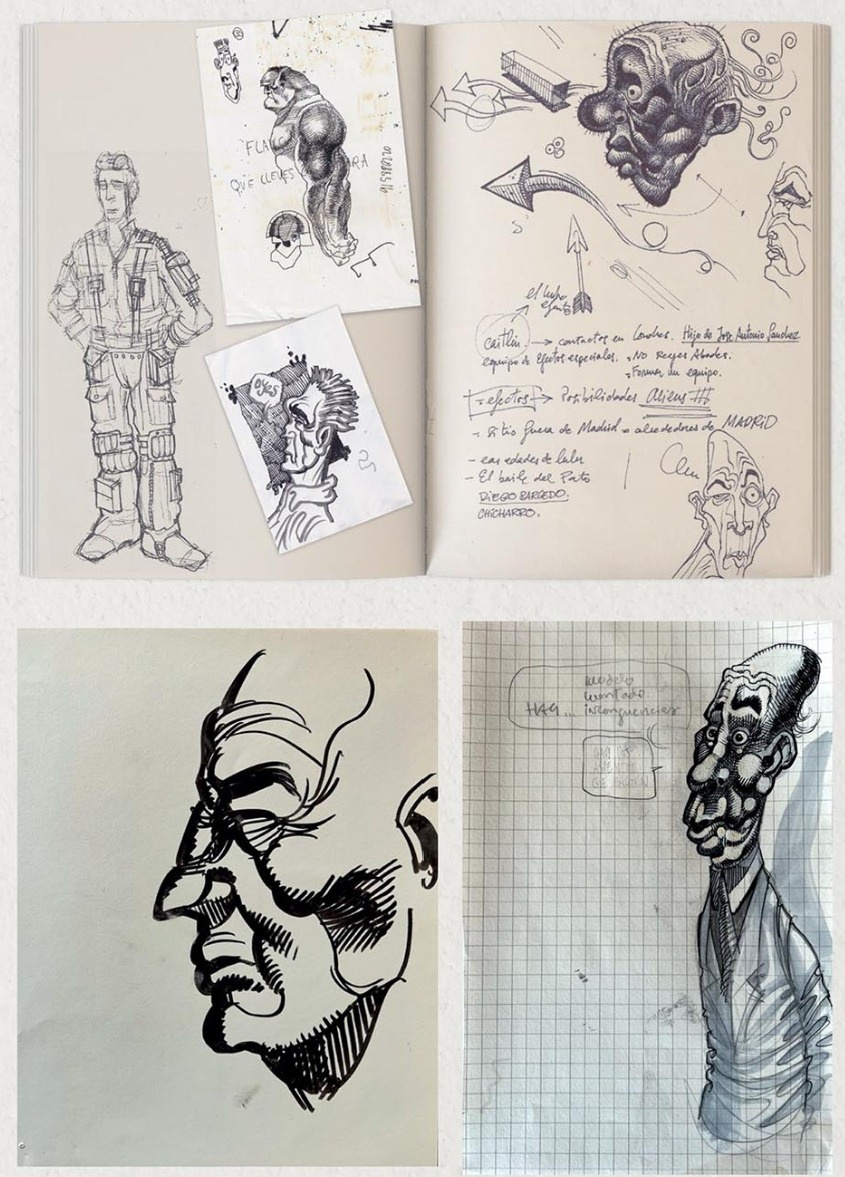 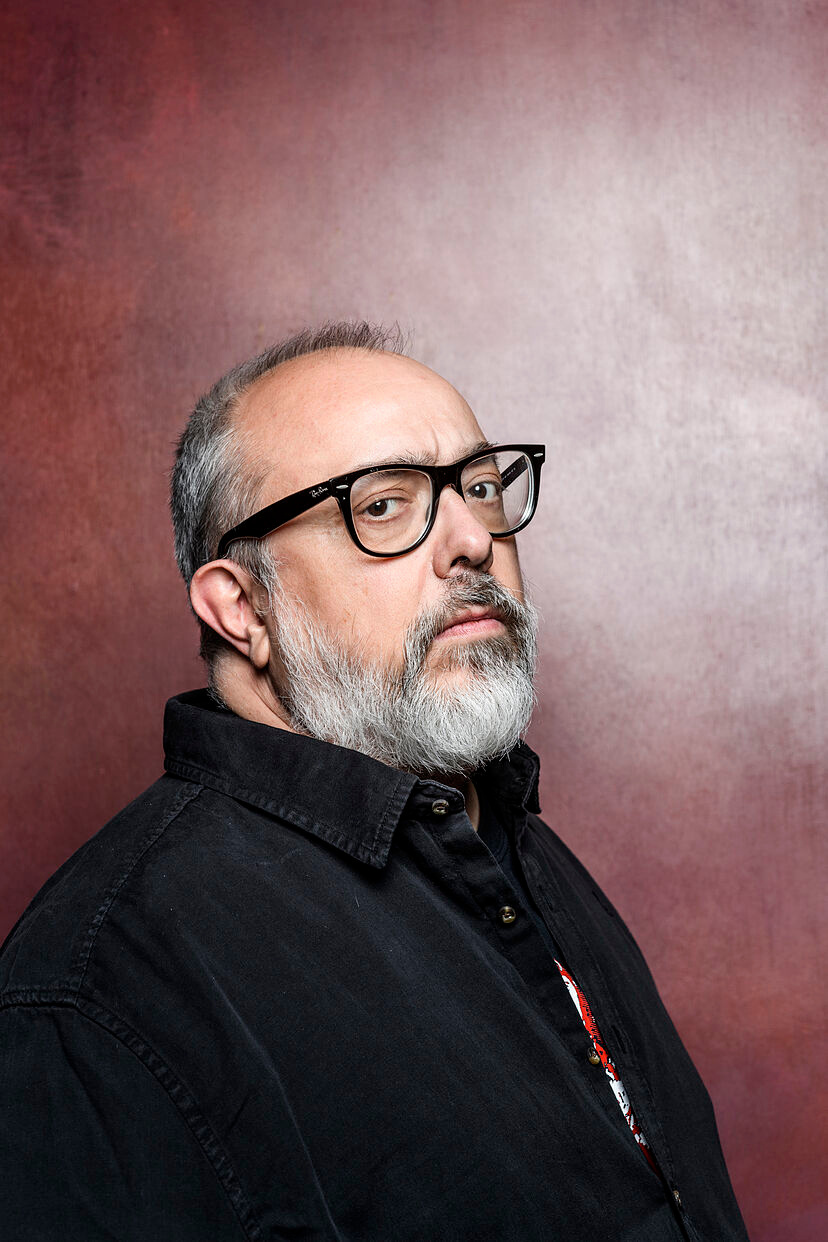 CARACTERISTICAS DE ESTILO
[Speaker Notes: Álex de la Iglesia y su estilo propio inspira a nuevas generaciones y les ayuda a salirse de lo convencional. Esto es gracias a su capacidad de generar/”copiar” ideas. Dice que si no hubiese podido dibujar, sus películas hubieran sido muy diferentes o incluso ni existirían, lo cual hace que este artista sea tan especial a la hora de rodar.
Lleva sus historias y rodajes al límite. Transforma lo que ocurre en su vida en algo exagerado y grotesco que acaba deformando en sus películas, no recrea la realidad]
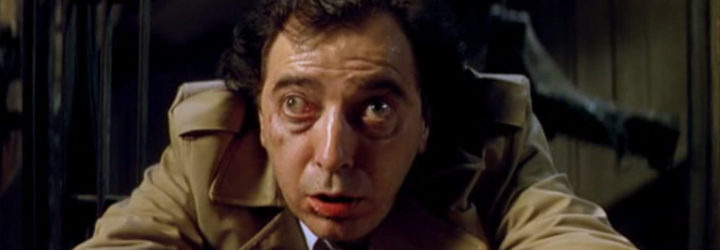 ESTILO GENERO
[Speaker Notes: fusiona thriller, comedia y horror con imágenes visuales llamativas. Sus películas critican la sociedad con humor negro, personajes excéntricos y situaciones surrealistas, creando un estilo cinematográfico único.]
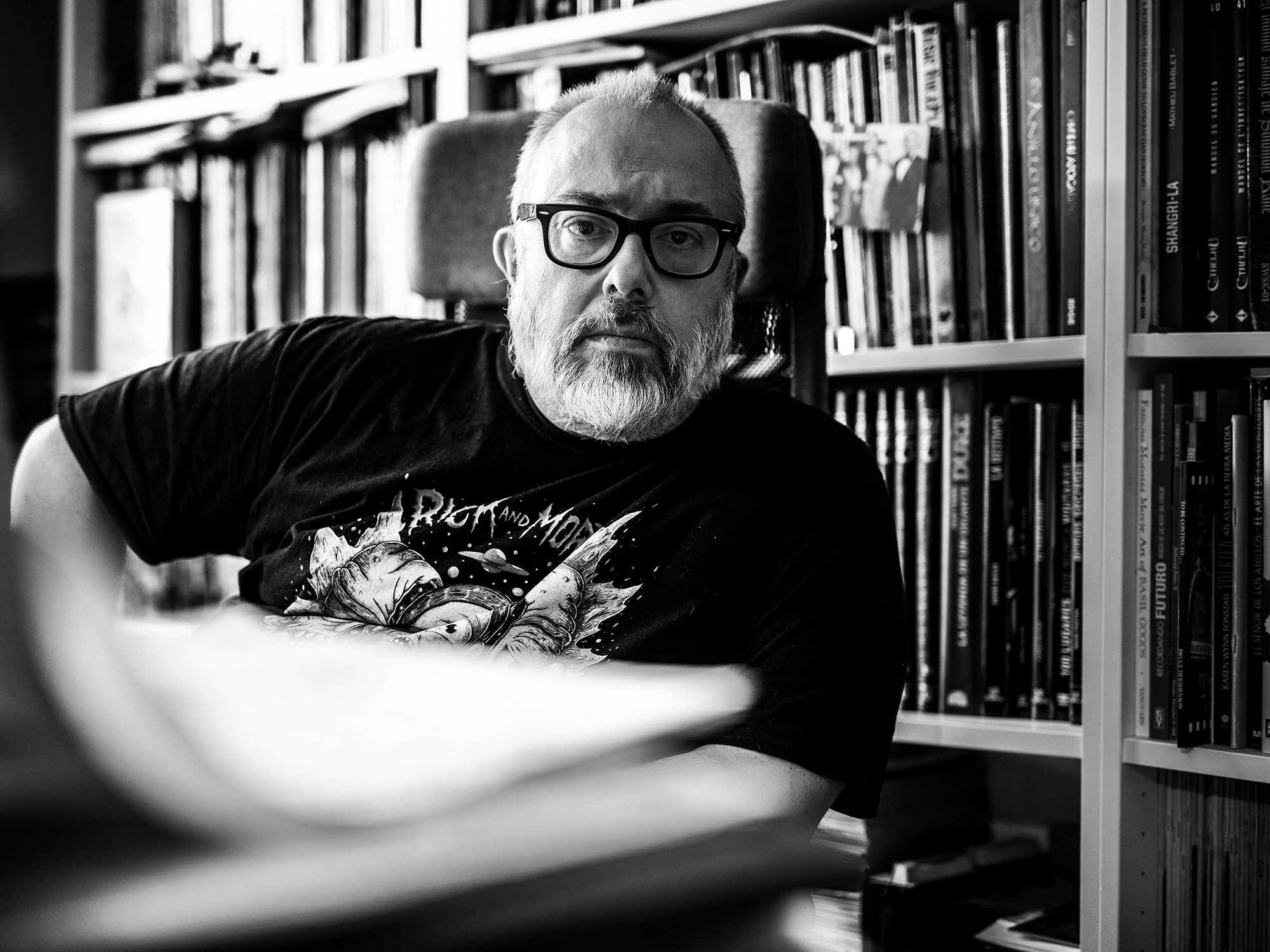 NARRATIVA
[Speaker Notes: Alex de la Iglesia, cineasta español, se destaca por sus películas con humor negro y sátira social. Su narrativa es oscura, intrincada y llena de elementos grotescos, creando mundos cinematográficos únicos. Destacan obras como "El día de la bestia" y "Balada triste de trompeta".]
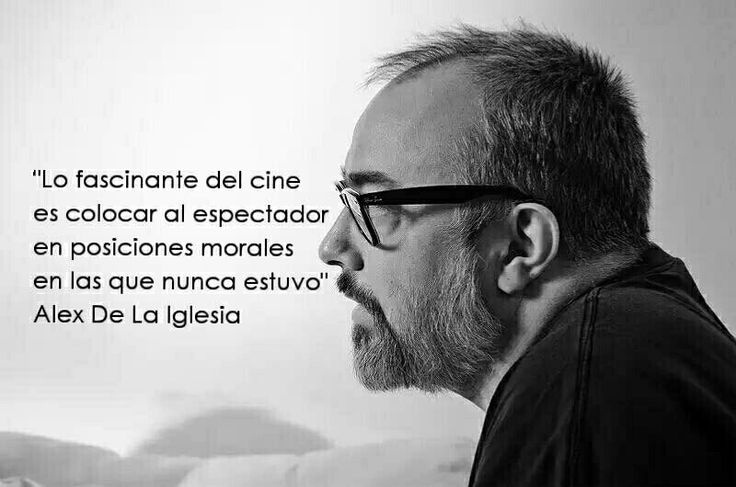 -
HUMOR NEGRO
[Speaker Notes: Las películas de Álex de la Iglesia a menudo incluyen elementos de humor negro, combinando situaciones cómicas con elementos oscuros o satíricos. Su estilo distintivo ha sido apreciado por algunos espectadores, pero puede no ser del gusto de todos debido a su naturaleza provocativa]
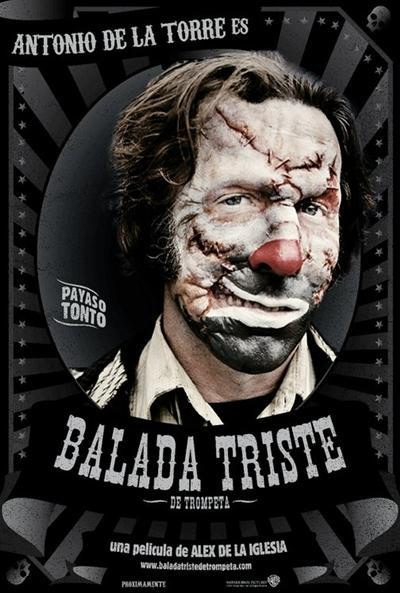 HUMOR NEGRO 2.0
[Speaker Notes: Algunas de sus películas notables que incorporan humor negro incluyen "El día de la bestia" (1995), donde un sacerdote intenta detener al Anticristo con métodos poco convencionales, y "Balada triste de trompeta" (2010), que mezcla la comedia con la tragedia en el contexto de un circo durante la Guerra Civil Española.]
INFLUENCIA
CRITICA SOCIAL
CARACTERISTICAS DE ESCENA
ESTILO VISUAL
BIBLIOGRAFIA
Descubre las razones por las que Alex de la Iglesia ha triunfado en el mundo del cine con su particular estilo

Álex de la Iglesia - FilmAffinit
Alex de la Iglesia y las escenas de altura
Entrevista Alex de  la Iglesia: “No creo en el estilo creo en la enfermedad”
Alex de la Iglesia: “Me alimento constantemente de imágenes”
Extracto de Balada triste de Trompeta